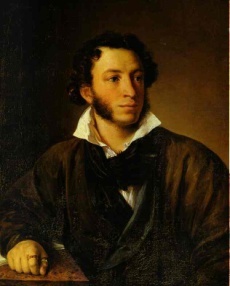 А.С.Пушкин
Итоговое занятие по произведению А.С.Пушкина «Сказка о мертвой царевне и семи богатырях»
Иллюстрации А. Куркина к сказке А.С.Пушкина
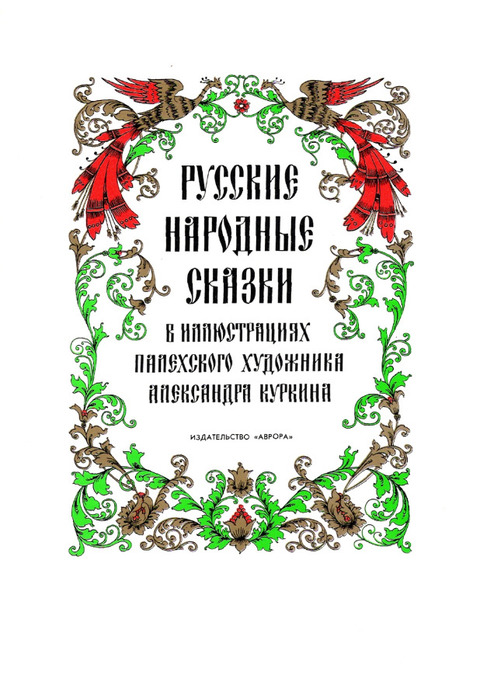 Какой фрагмент сказки проиллюстрировал художник?
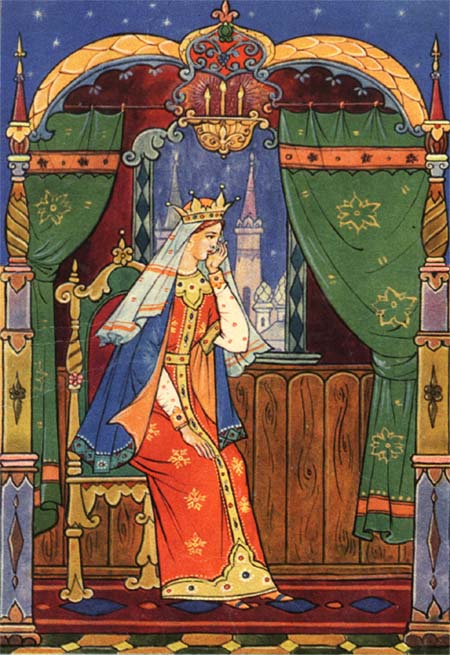 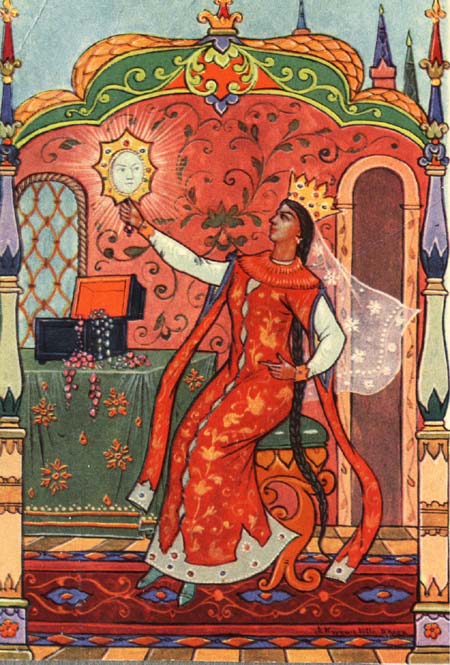 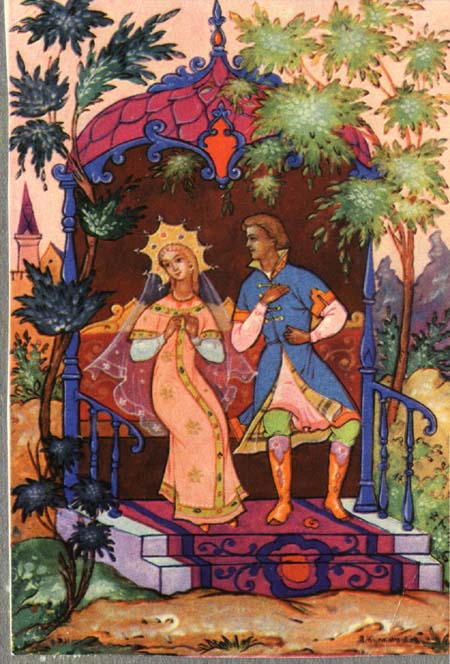 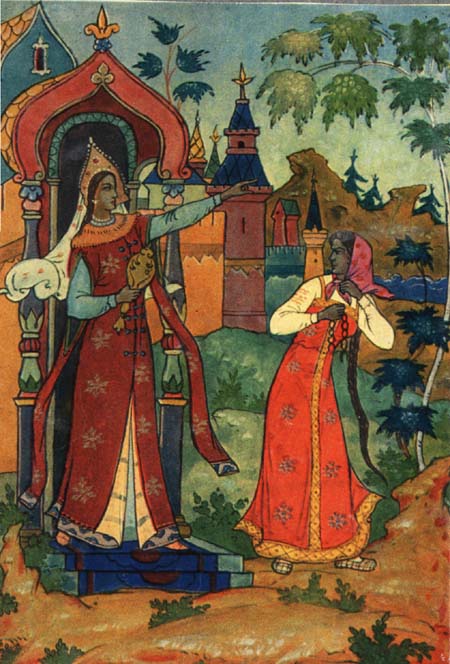 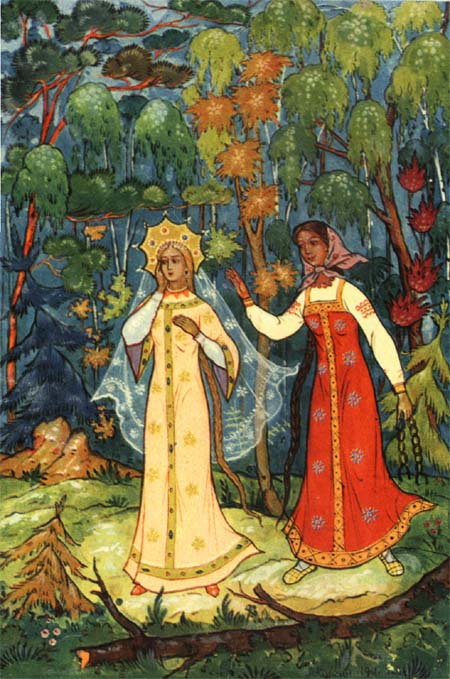 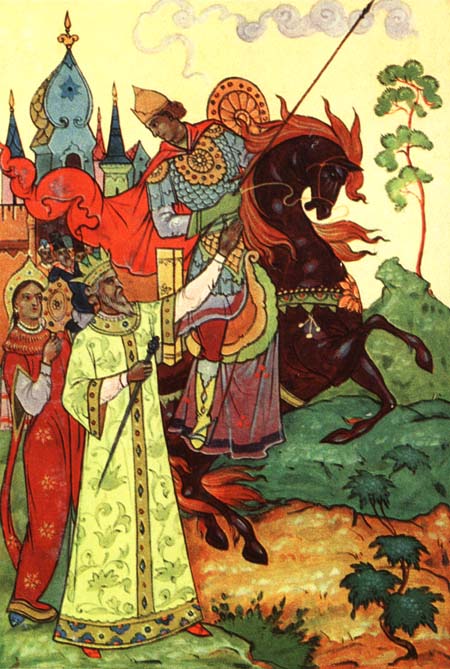 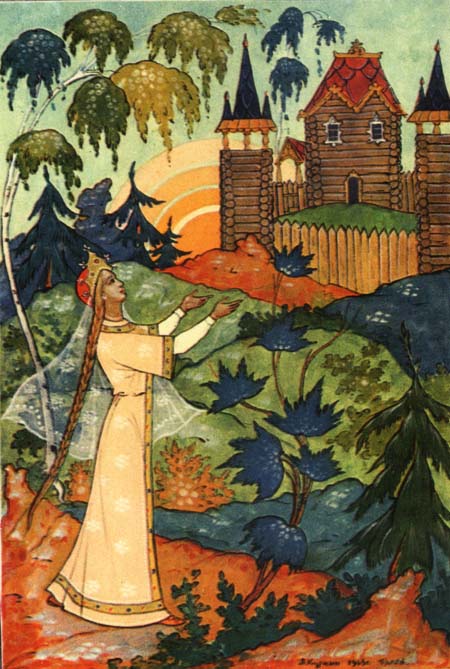 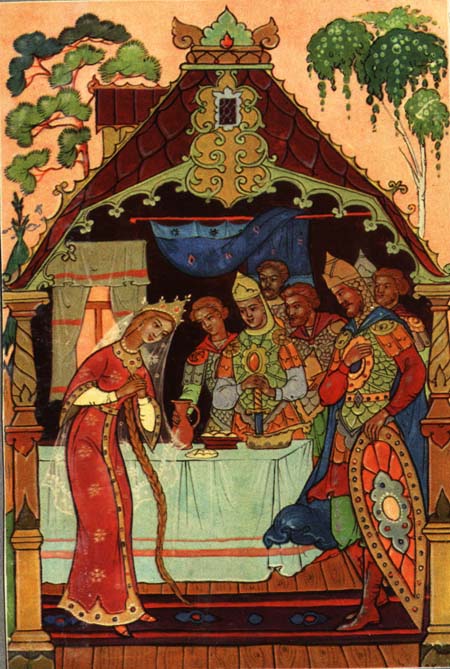 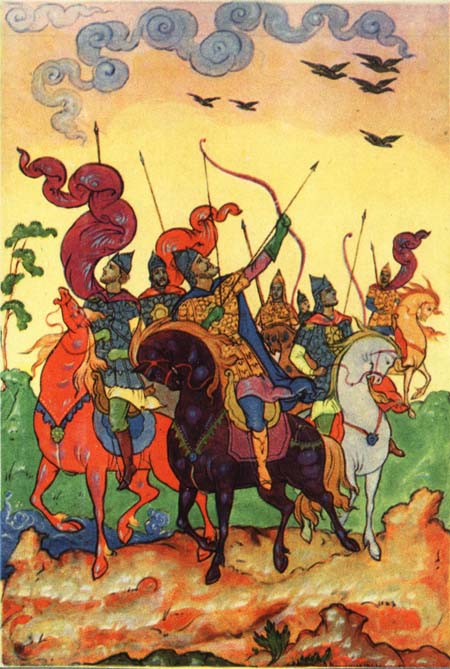 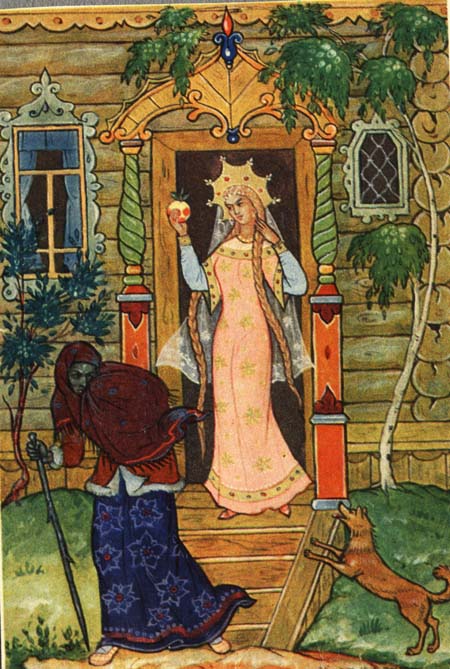 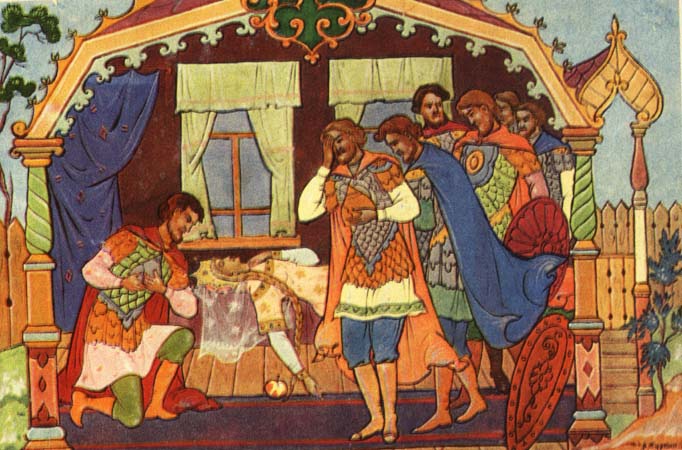 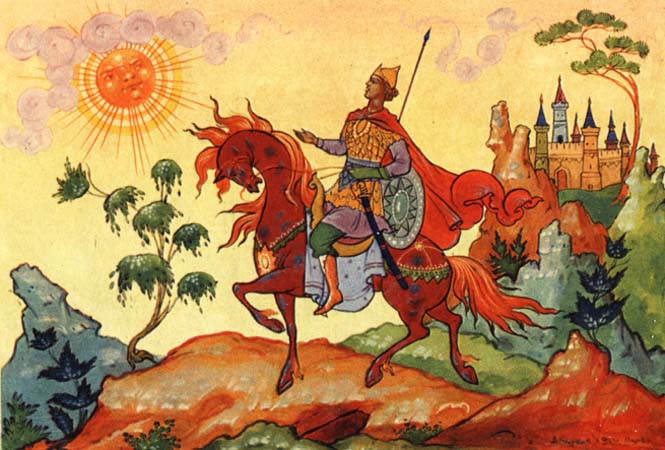 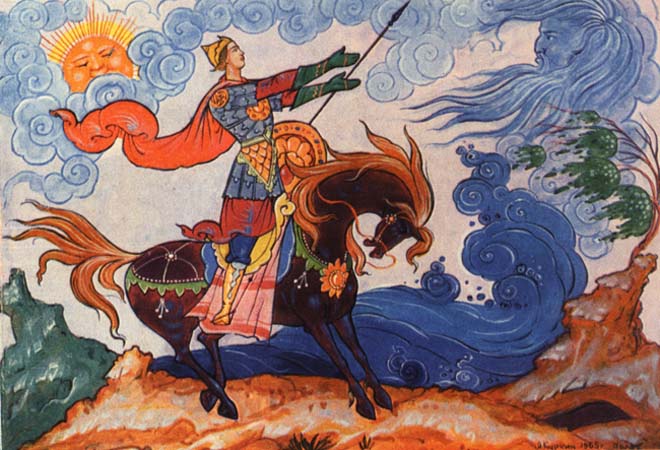 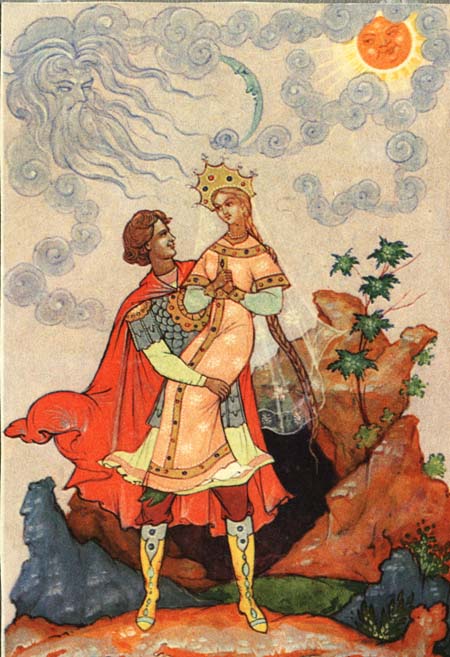 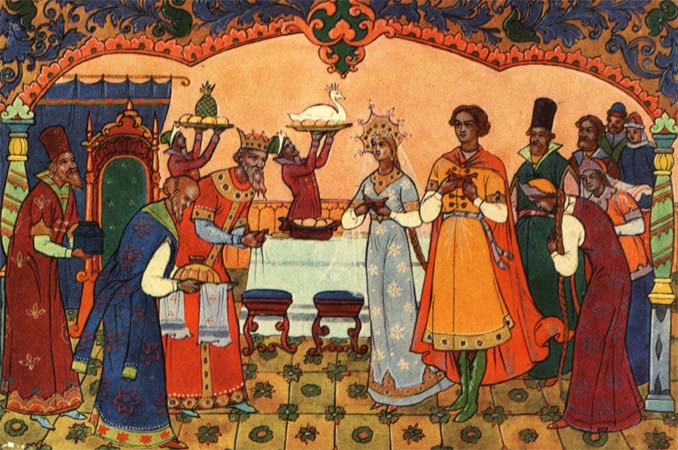 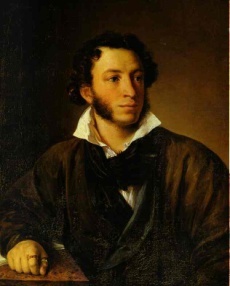 «Каждая строчка сказок хранит частицу души поэта…» - писал С.Я.Маршак.

Прочитайте на с.114 пояснение к словосочетанию «Тяжелёшенько вздохнула»
Словарная работа к «Сказке о мёртвой царевне»
Значения слова ЧЁРНЫЙ:
		1. цвет сажи, угля;
		2. неквалифицированный труд;
		3. испачканный чем-либо;
		4. горестный, безрадостный, тяжёлый;
		5. злостный, коварный, тяжёлый, мрачный.
Словарная работа к «Сказке о мёртвой царевне»
Укажите, какое значение имеет слово ЧЁРНЫЙ в предложении:
	 Она, черной зависти полна,
	 Бросив зеркальце под лавку,
	 Призвала к себе Чернавку,
	 И наказывает ей,
	 Сенной девушке своей,
	 Весть царевну в глушь лесную
	 И, связав её, живую
	 Под сосной оставить там
	 На съедение волкам.
Словарная работа к «Сказке о мёртвой царевне»
Слово ГЛУБОКИЙ имеет значения:
1.Находящийся на значительной глубине от поверхности;
2. Очень сильный, достигший значительной степени.
Словарная работа к «Сказке о мёртвой царевне»
Какое значение имеет слово ГЛУБОКИЙ в следующих предложениях:
		Месяц, месяц, мой дружок!
		Позолоченный рожок!
		Ты встаёшь во тьме глубокой,
 		Круглолицый, светлоокий,
		И, обычай твой любя,
		Звёзды смотрят на тебя.
Словарная работа к «Сказке о мёртвой царевне»
Какое значение имеет слово ГЛУБОКИЙ в следующих предложениях:
      		«Постой,-
		Отвечает ветер буйный,-
		Там за речкой тихоструйной
		Есть высокая гора,
		В ней глубокая нора…»
Словарная работа к «Сказке о мёртвой царевне»
Какое значение имеет слово ПОЛОЖИЛА в следующих предложениях:
		…Царица злая,
		Ей рогаткой угрожая,
		Положила иль не жить,
		Иль царевну погубить.
			Сотворив обряд печальный,
			Вот они во гроб хрустальный
			Труп царевны молодой
			Положили – и толпой
			Понесли в пустую гору.
Словарная работа к «Сказке о мёртвой царевне»
К выделенным словам найдите синонимы и выпишите их парами:
		Им она не прекословит,
		Не перечат ей они.
			Правду молвить, молодица
			Уж и впрямь была царица…
		Братцы вы мои родные,-
		Им царевна говорит…
			За невестою своей королевич Елисей
			Между тем по свету скачет,
			Нет как нет! Он горько плачет…
		Ветер дале побежал,
		Королевич зарыдал…
Словарная работа к «Сказке о мёртвой царевне»
В приведённых отрывках найдите:
		повторения близких по смыслу слов;
		постоянные эпитеты.
			Царь с царицею простился
			В путь-дорогу снарядился…
		Ждёт-пождёт с утра до ночи
		Смотрит в поле, инда очи
		Разболелись глядючи
		С белой зори до ночи;
		Не видать милого друга!
			Видит девица, что тут
			Люди добрые живут.
Словарная работа к «Сказке о мёртвой царевне»
Выделенные слова замените такими, которые употребляются в современном литературном языке.
		Царь с царицею простился
		В путь-дорогу снарядился…
			Издалече наконец
			Воротился царь-отец.
		Коль старушка, будь нам мать,
		Так и станем величать.
			Вмиг по речи те спознали,
			Что царевну принимали…
Словарная работа к «Сказке о мёртвой царевне»
Прочитайте  с. 105-107 и найдите обращения. 
Выпишите их и подчеркните глаголы и прилагательные, характеризующие силы природы, к которым обращается королевич как к живым существам.
1 – солнце
2 – месяц
3 – ветер
Сопоставление  «Спящей царевны» Жуковского и «Сказки о мёртвой царевне» Пушкина
1. Из-за чего произошли печальные события?
2. Кто исполнитель злой воли?
3. Кто помогает «смягчить» наказание?
4. Как и кем снято проклятие?
5. Сопоставьте финалы сказок.
Домашнее задание
Часть 2, с.195 – статья об Х.К.Андерсене.
Вспомнить содержание сказки «Снежная королева».